Новые возможности LMS Moodle и их использование
Грисимов А.В.
директор ЦИМПО ОмГУ. им.Ф.М. Достоевского
Москалёв Г.Н.
программист ЦИМПО ОмГУ. им.Ф.М. Достоевского
[Speaker Notes: Доброго дня всем!  Рада приветствовать вас на Международной конференции ИТ в образовании – 2018 в городе Омске!
Сегодня здесь собрались более 700 педагогов, которым «Есть что сказать» и около 300 смотрят нас в трансляции в прямом подключении (спасибо ОмГТУ, за организацию такой возможности, сделать нашу конференцию доступной для всех!)
Тема конференции ИТвО2018 – «Цифровое образование для цифровой экономики» отражает сегодняшнее понимание завтрашнего дня!
Образование – основа экономики, основа будущего!]
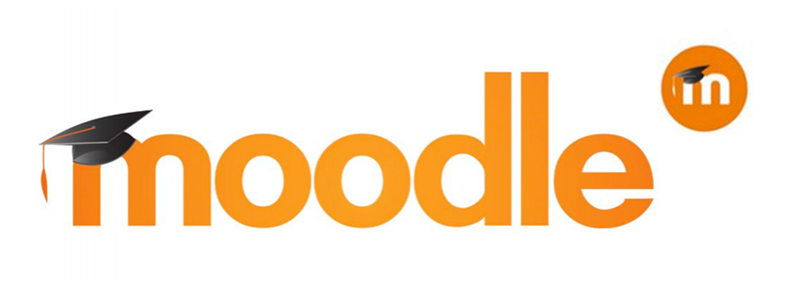 LMS Moodle даёт преподавателю обширный инструментарий для представления учебно-методических материалов курса, 
проведения теоретических и практических занятий, организации учебной деятельности студентов как индивидуальной, так и групповой.
ИТвО2019
7-8 февраля 2019, г. Омск
Удобный, интуитивно понятный интерфейс программы, позволяет создавать дистанционные курсы пользователям с невысоким уровнем компьютерной грамотности. Как показывает практика, основные возможности систему можно изучить в течение нескольких дней.
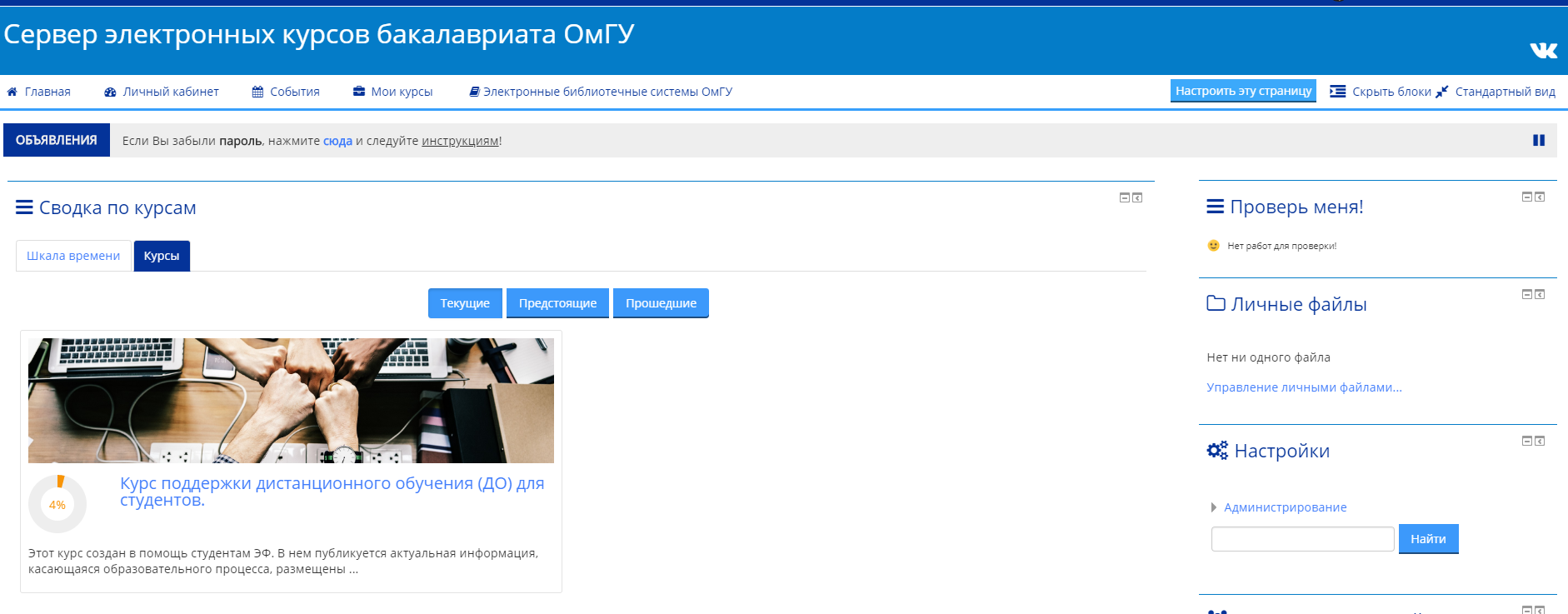 Качество программного обеспечения превосходит большинство коммерческих продуктов, систем дистанционного обучения. 
А открытость исходного кода позволяет квалифицированным специалистам настроить систему под специфические потребности образовательного учреждения.
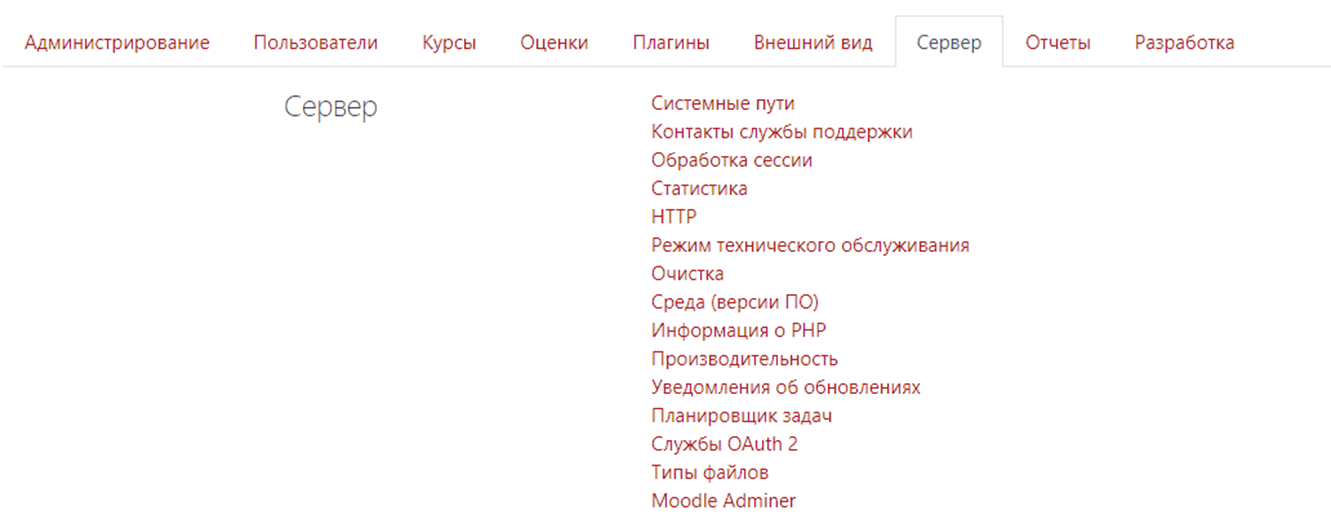 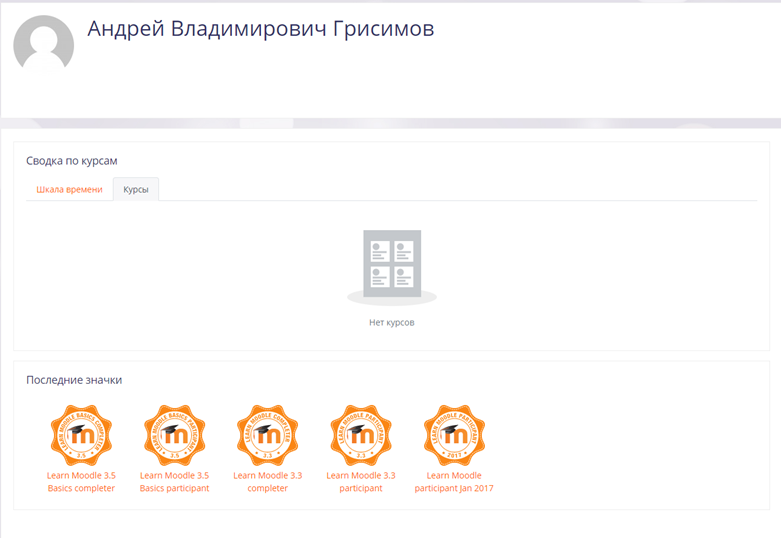 Классическими вариантами курсов(дисциплин) удивить, а тем более заинтересовать, достаточно сложно.
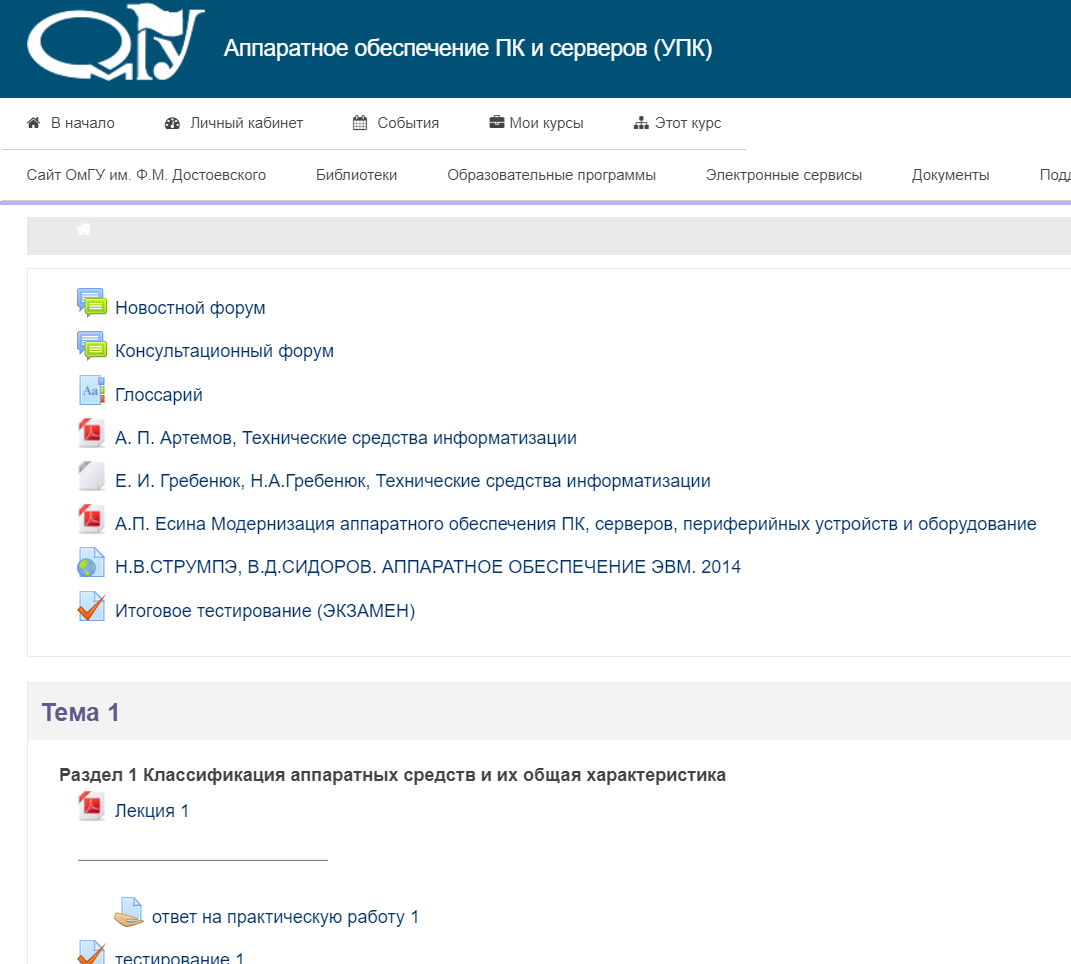 Для реализации интересных курсов можно использовать новые возможности:
Новые интерактивные элементы
Модернизация и расширение возможностей текстового редактора
Ограничения
Отслеживание выполнения
Компетенции
Предсказательная модель. Аналитика
Аналитика тестовых материалов
1. Новые интерактивные элементы
интерактивности
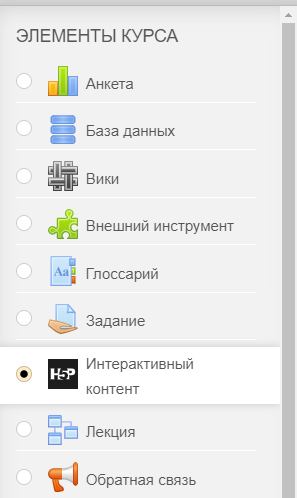 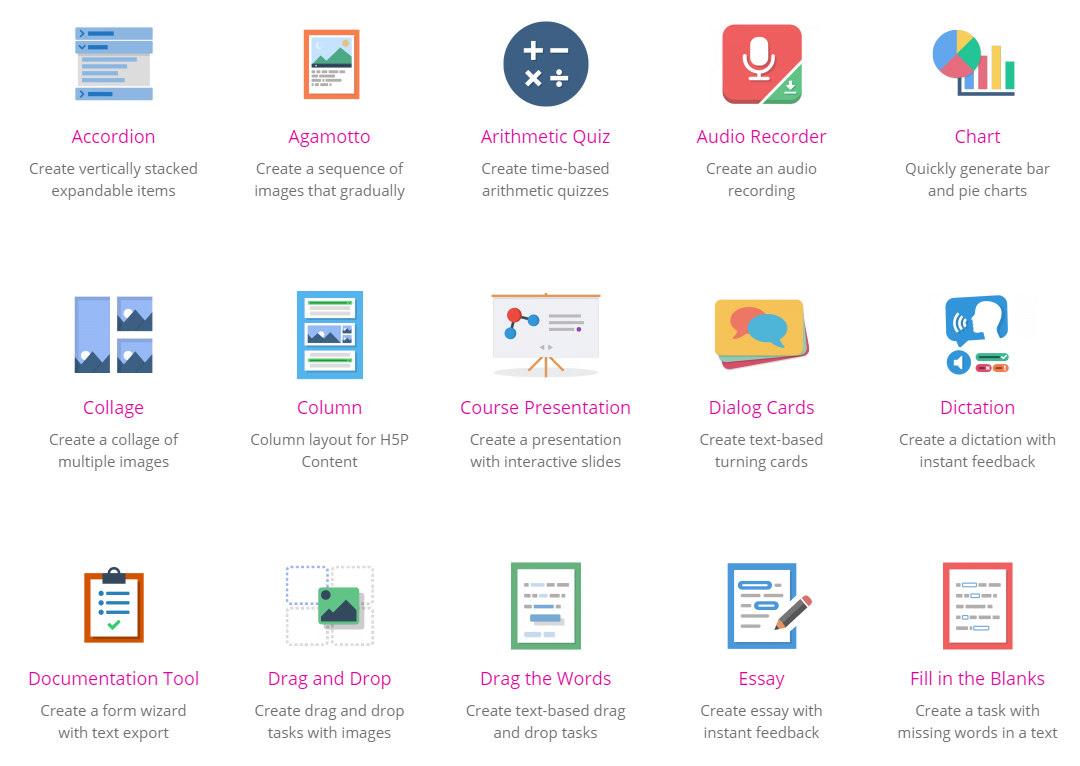 Плагин позволяет создать 40 типов интерактивных элементов.
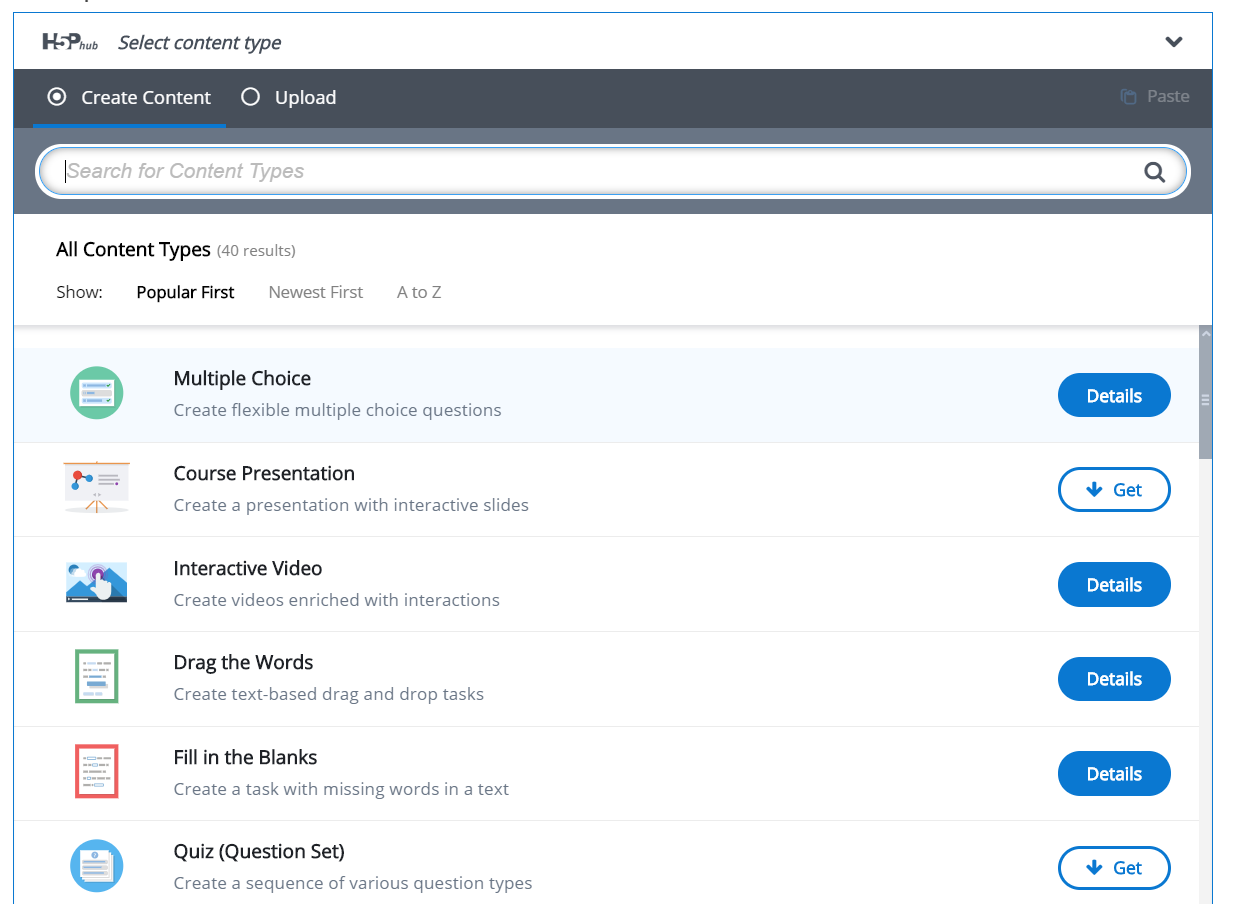 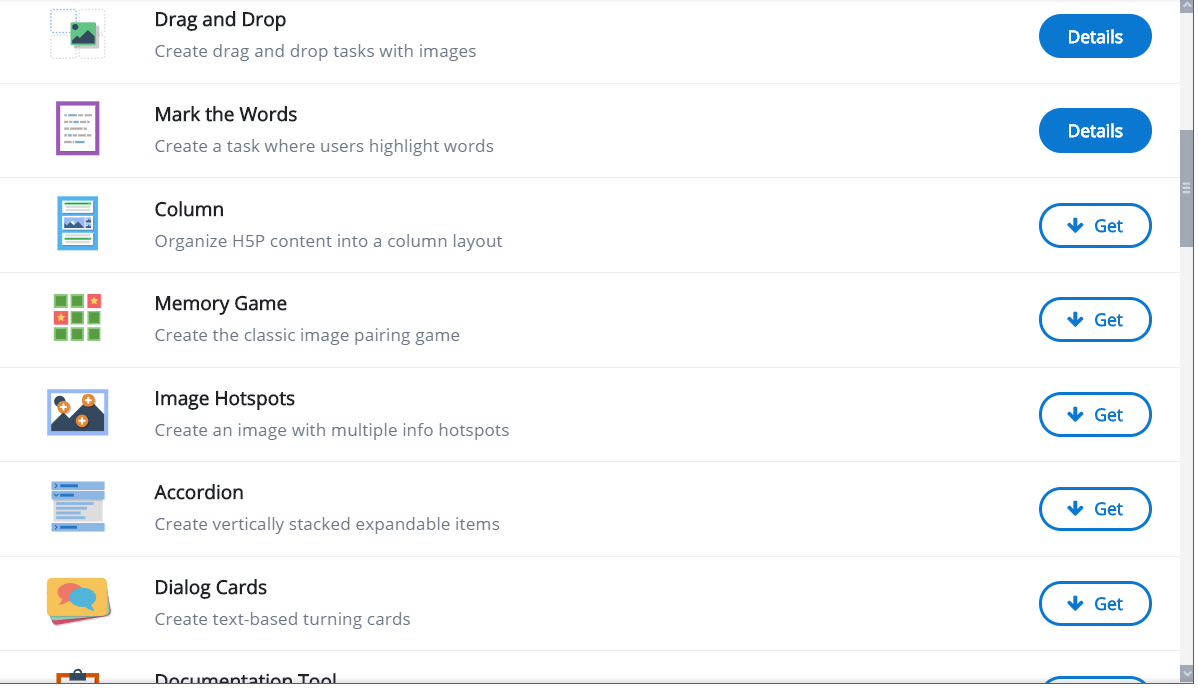 Создатели сервиса делят весь список создаваемого интерактивного контента на следующие категории:

Игровая форма (Games)

Мультимедийная форма (Multimedia)

Формат вопросов (Questions)


Полный список можно посмотреть на оф сайте
Гармошка (Accordion)Позволяет уменьшить количество текста, отображаемого для читателей.Они сами определяют, какую информацию изучить более подробно – раскрыв заголовок кликом. Отлично подходит для ознакомления с дополнительными пояснениями.
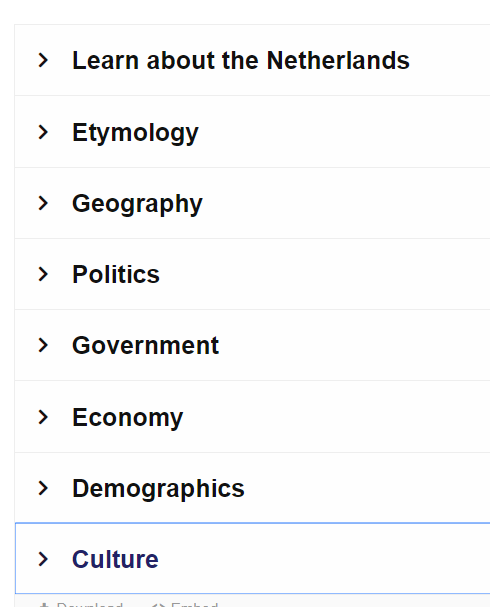 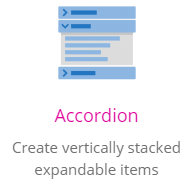 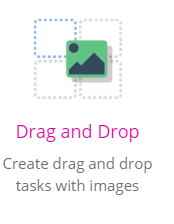 Перетаскивание
Drag and Drop
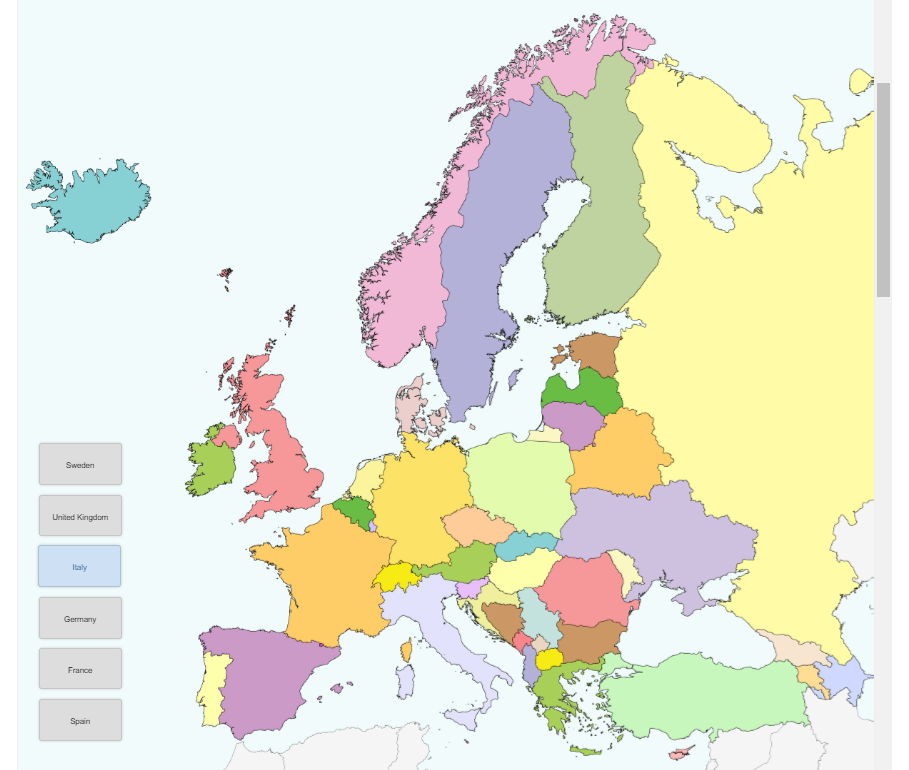 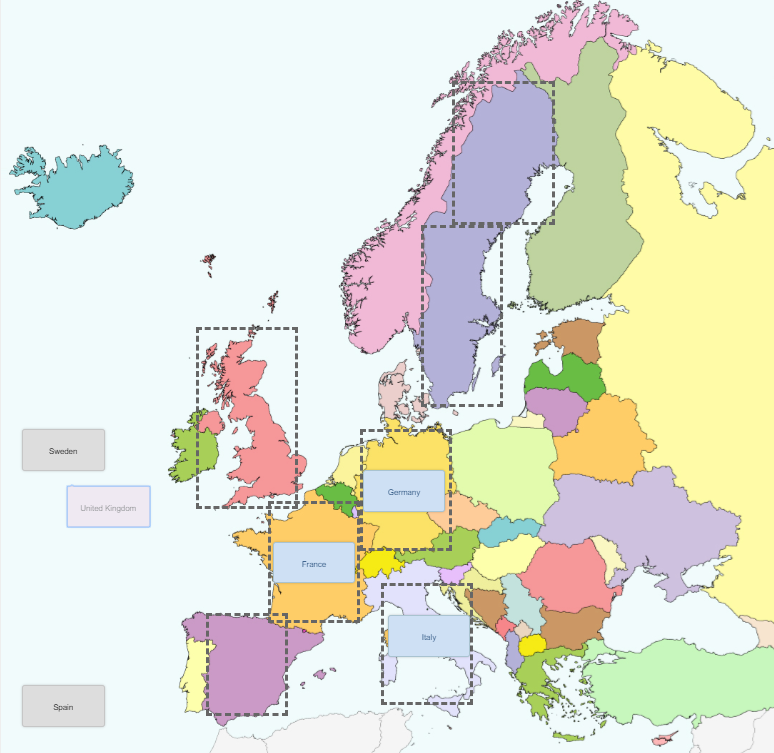 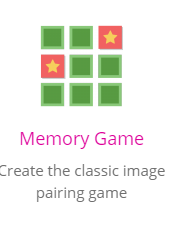 3. Запоминание
Memory
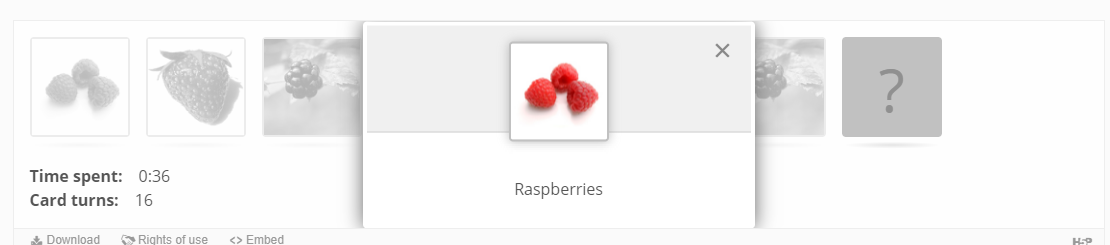 4. Интерактивное видео
4. Интерактивное видео
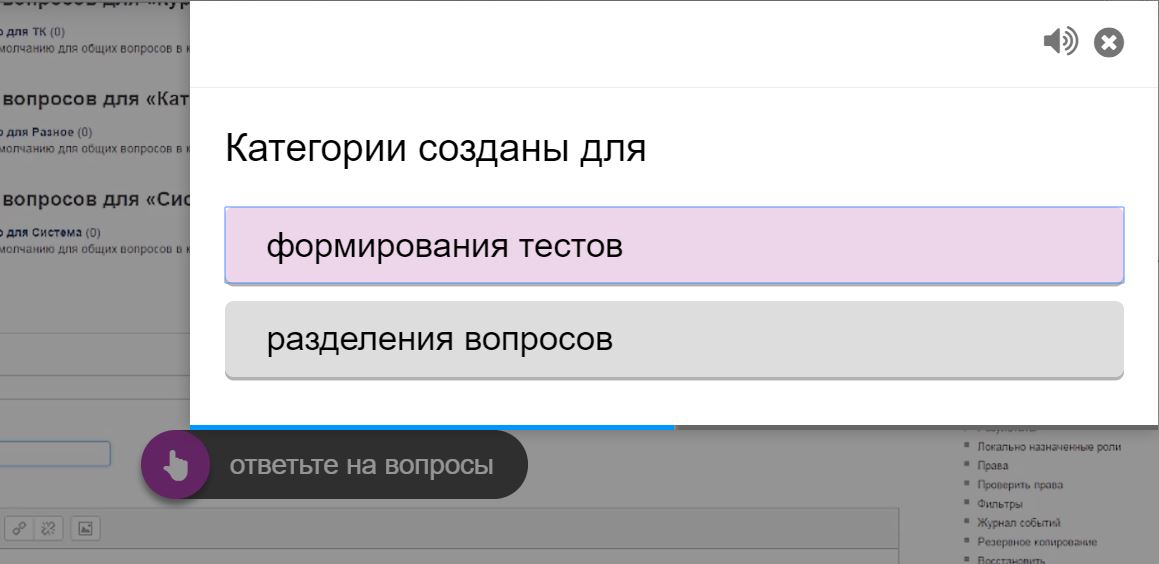 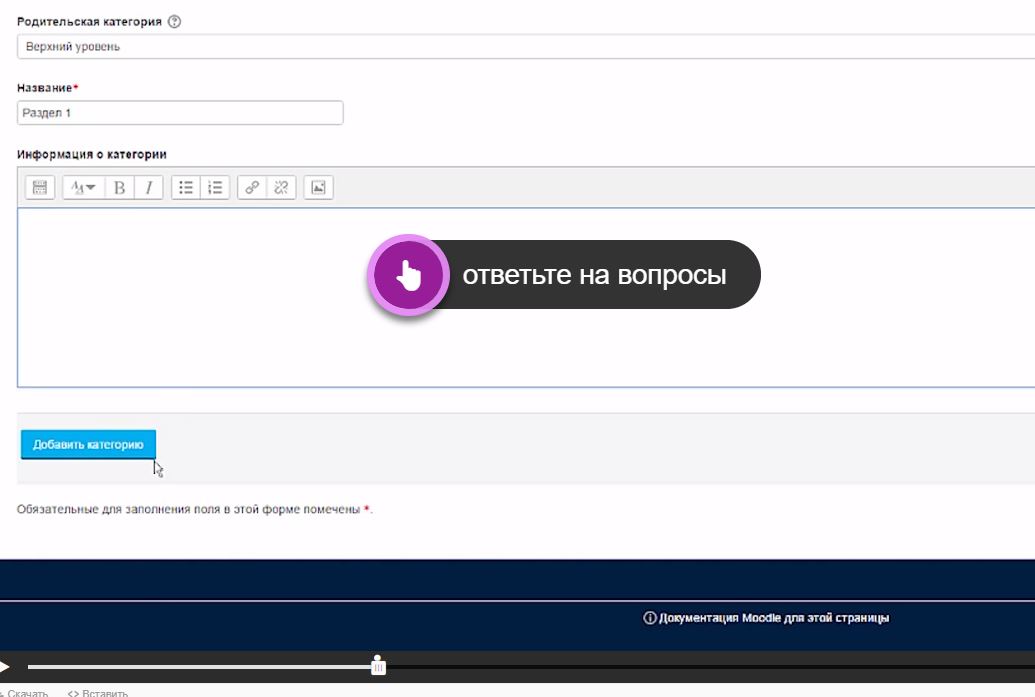 4. Интерактивное видео
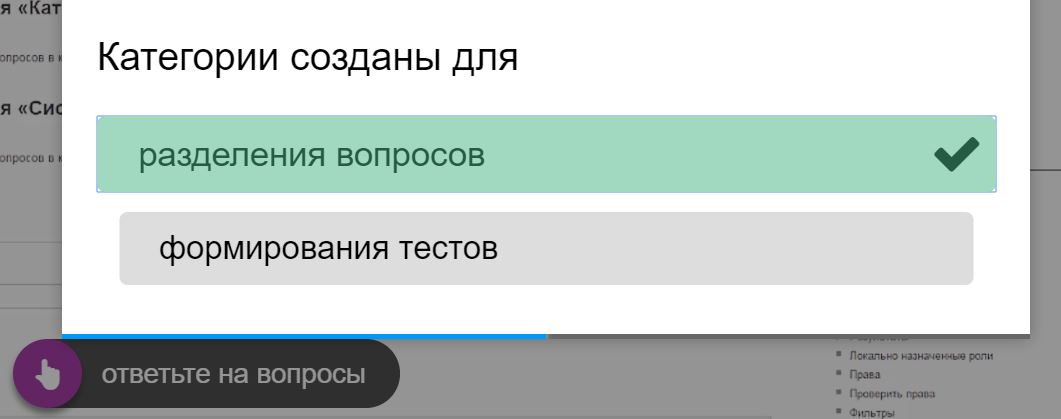 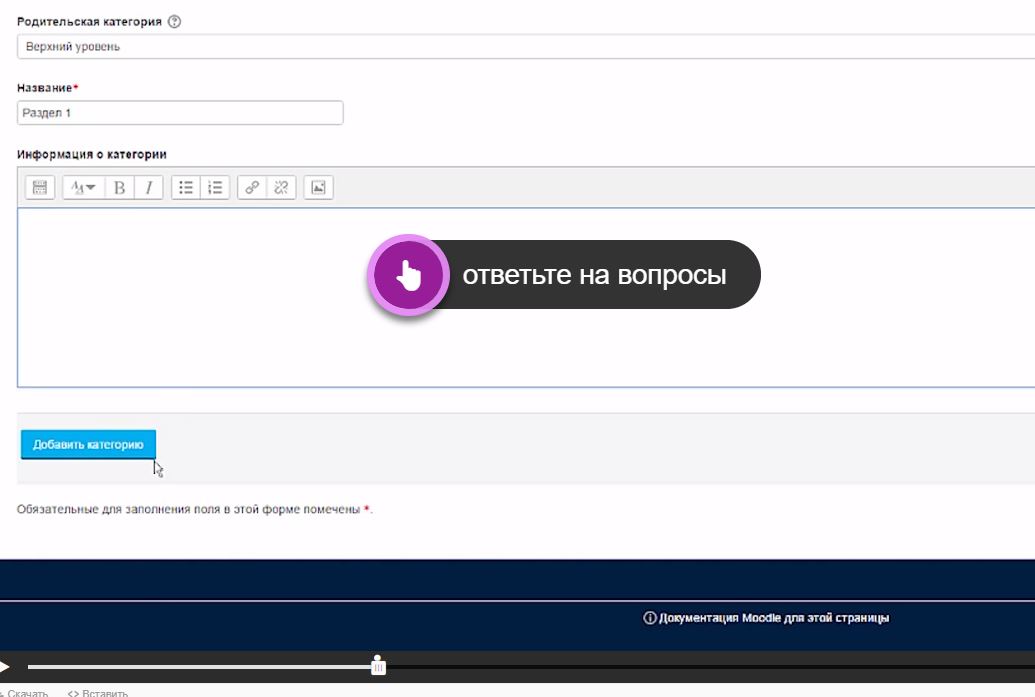 2. Модернизация и расширение возможностей медиаплеера
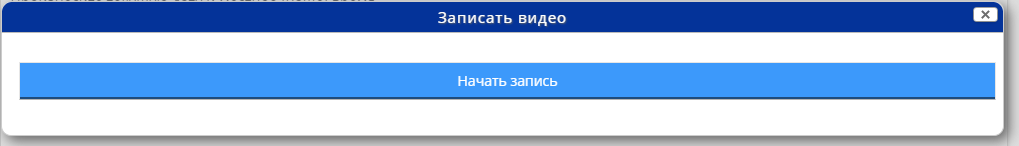 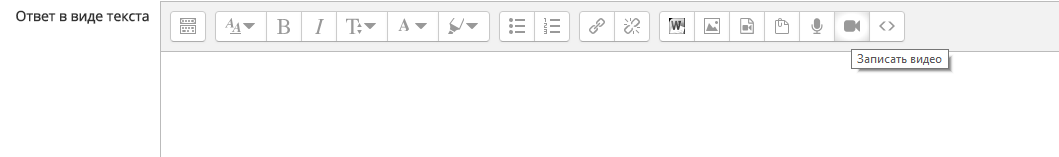 3. Ограничения
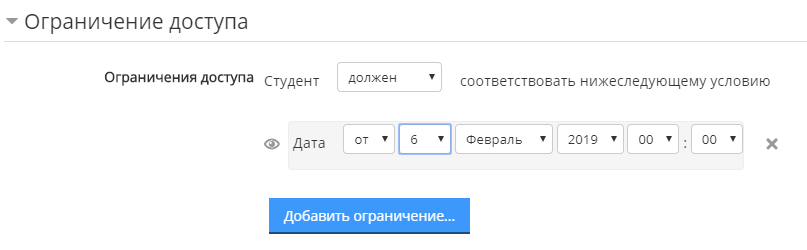 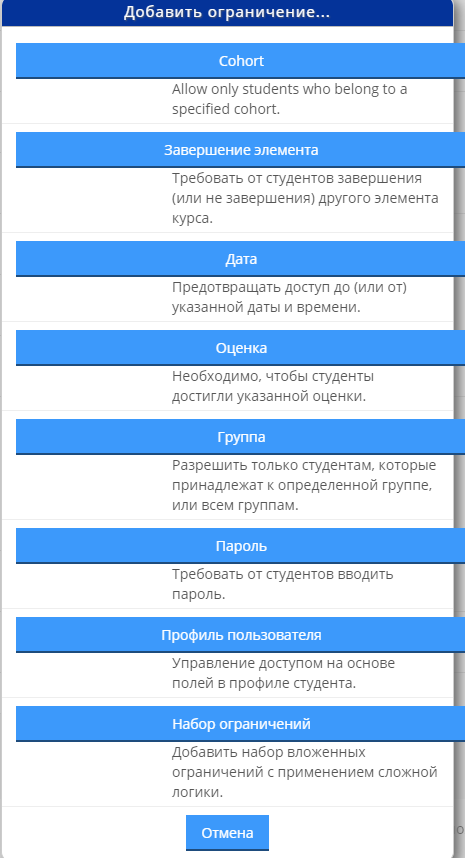 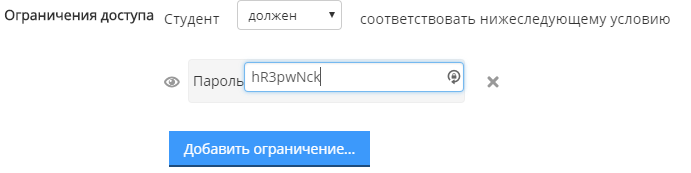 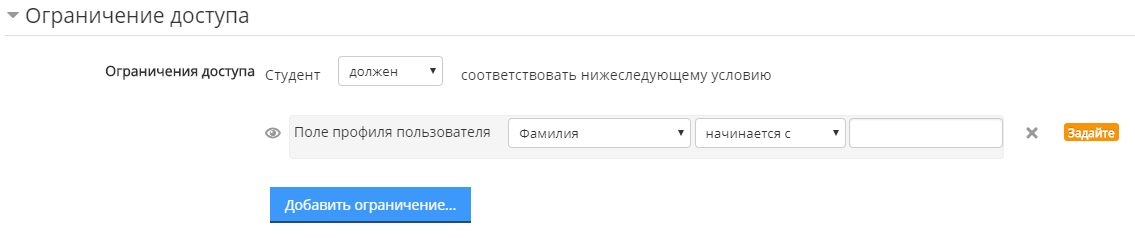 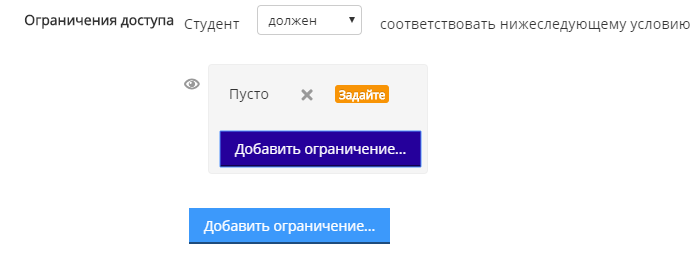 4. Отслеживание выполнения
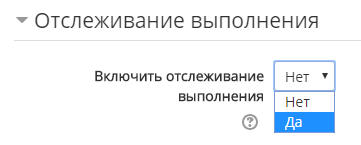 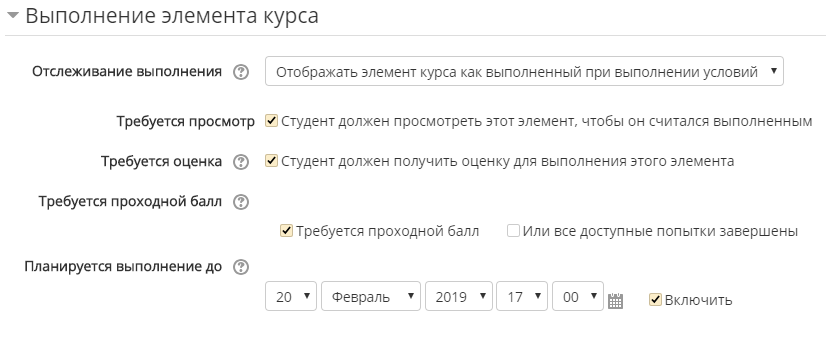 4. Отслеживание выполнения
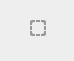 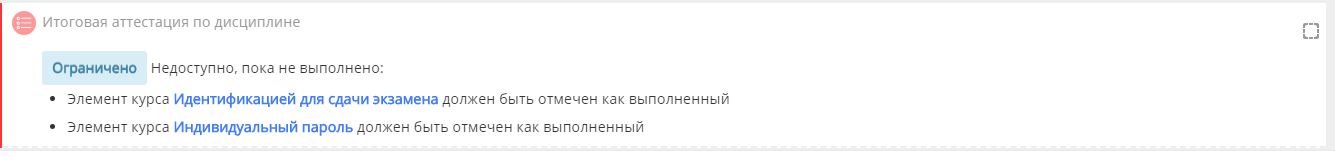 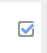 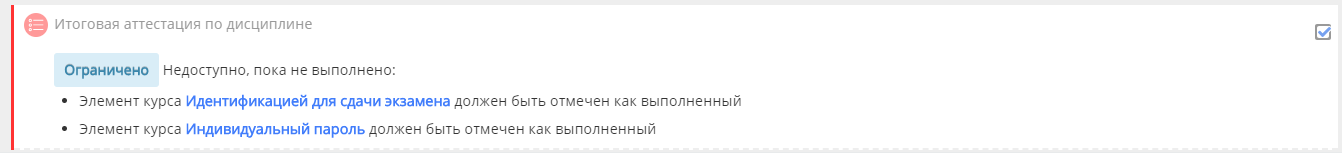 5. Компетенции
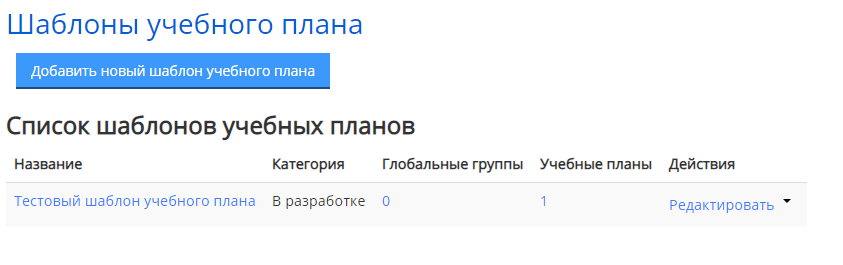 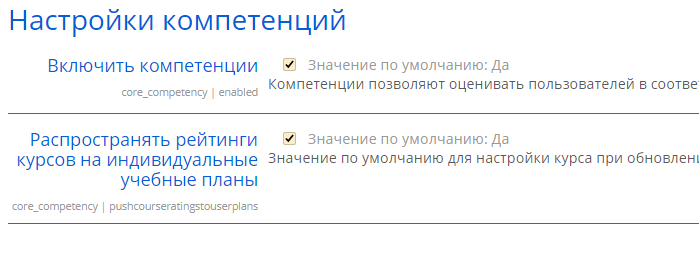 Шаблон учебного плана
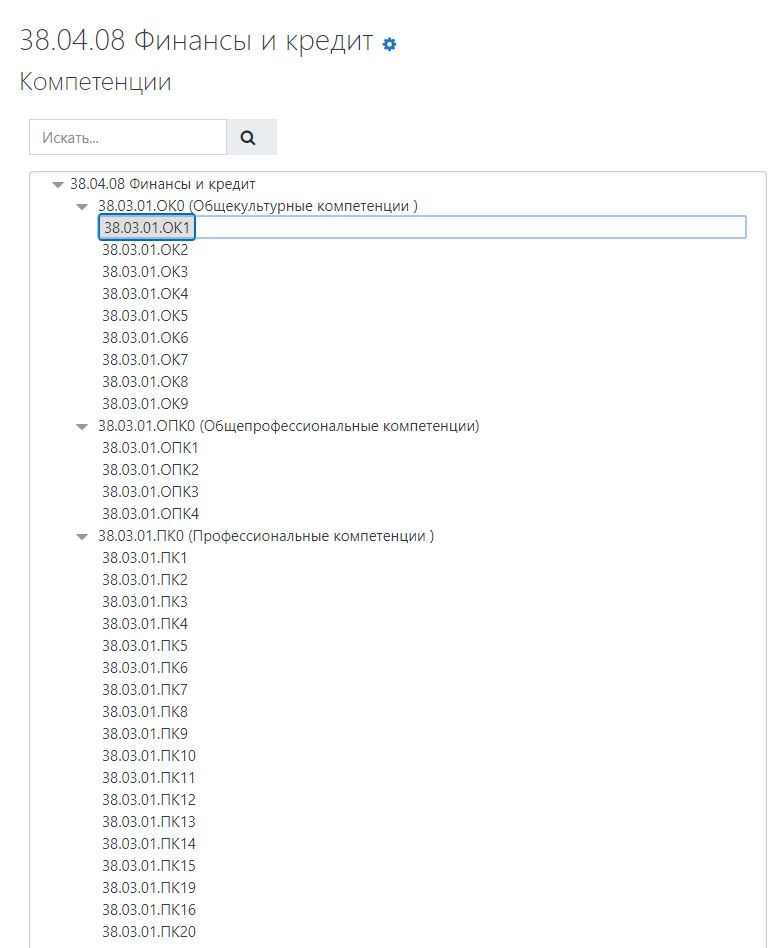 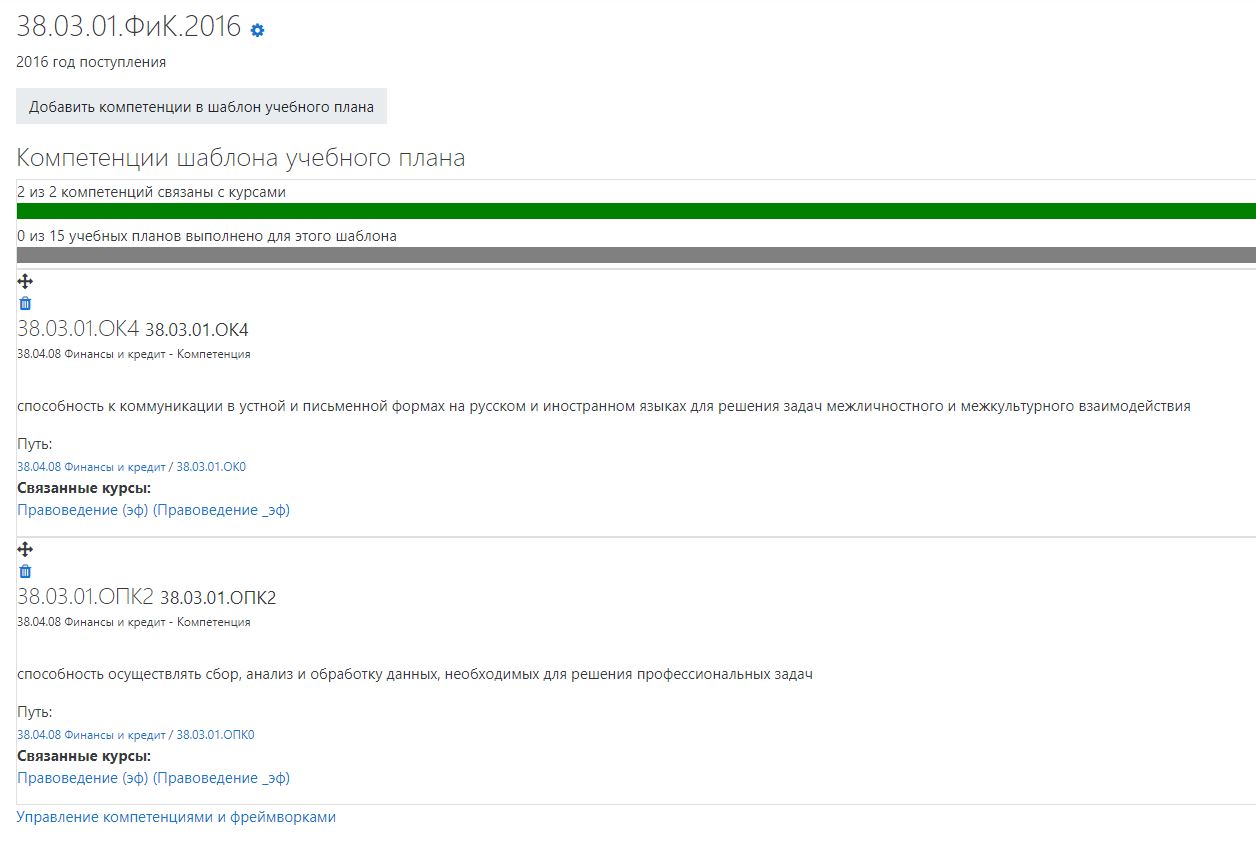 Привязка компетенции к элементам дисциплины
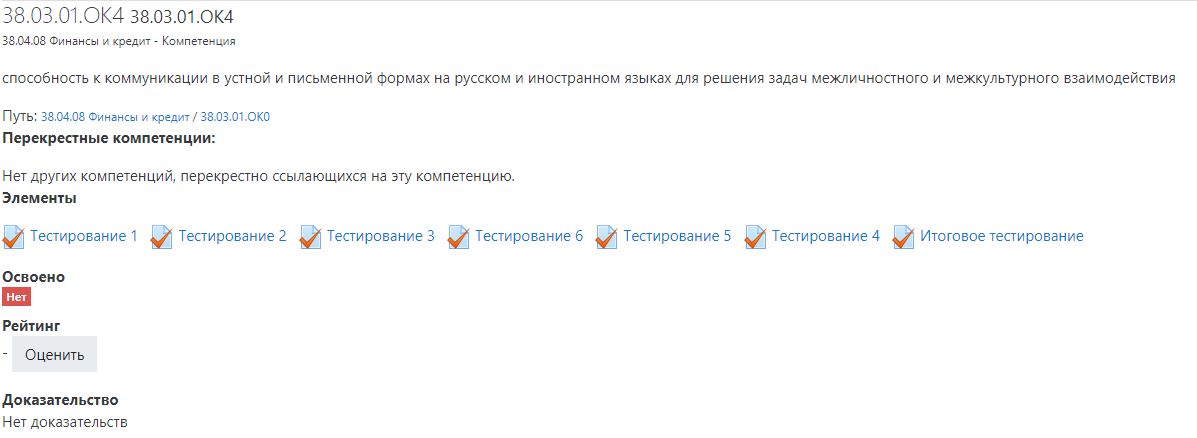 Текст слайда
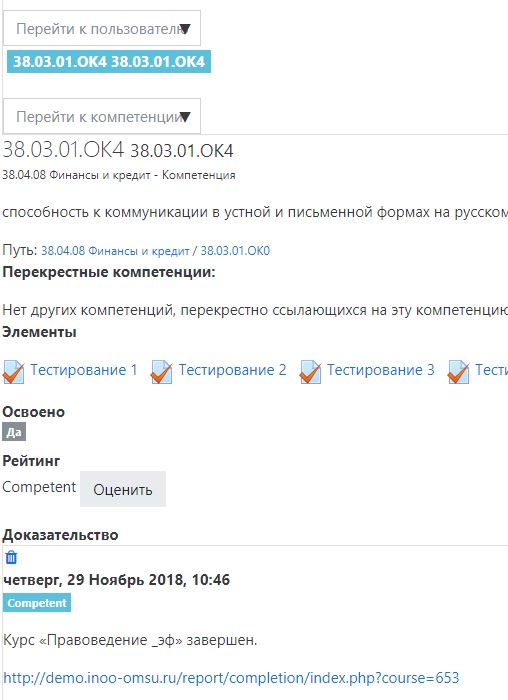 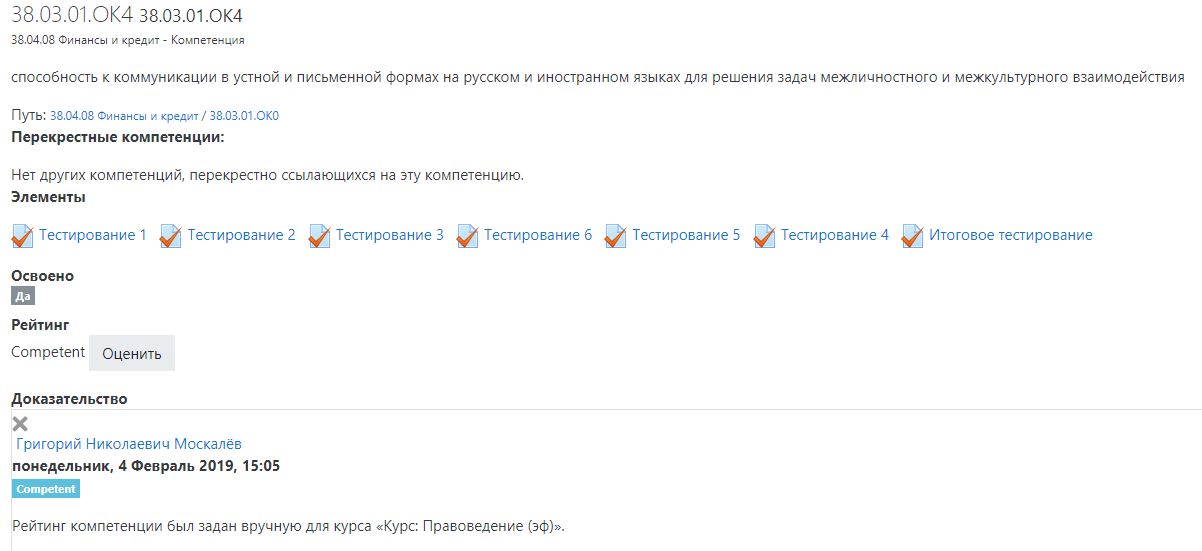 6. Аналитика
Начиная с версии 3.4, ядро Moodle реализует аналитику обучения нового поколения с открытым исходным кодом, которые выходят за рамки простой описательной аналитики. 
Это модели, использующие машинное обучение, чтобы обеспечить предсказания успеваемости учащегося и, в конечном счёте, диагноз и рекомендации ученикам и преподавателям.
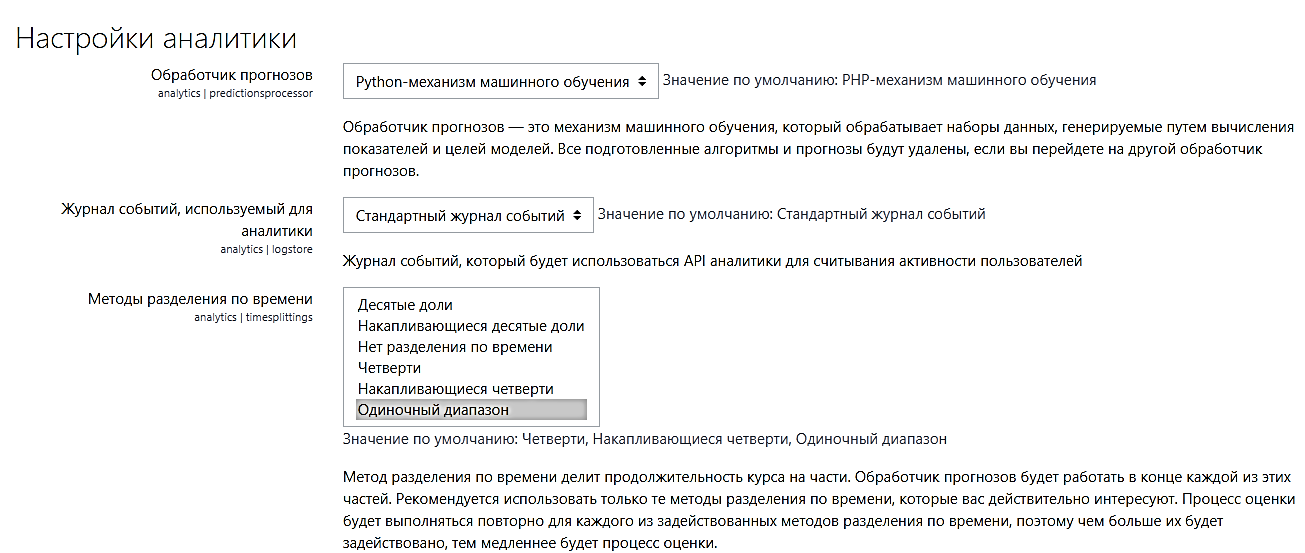 6. Аналитика
Это модели, использующие машинное обучение, чтобы обеспечить предсказания успеваемости учащегося и, в конечном счёте, диагноз и рекомендации ученикам и преподавателям.
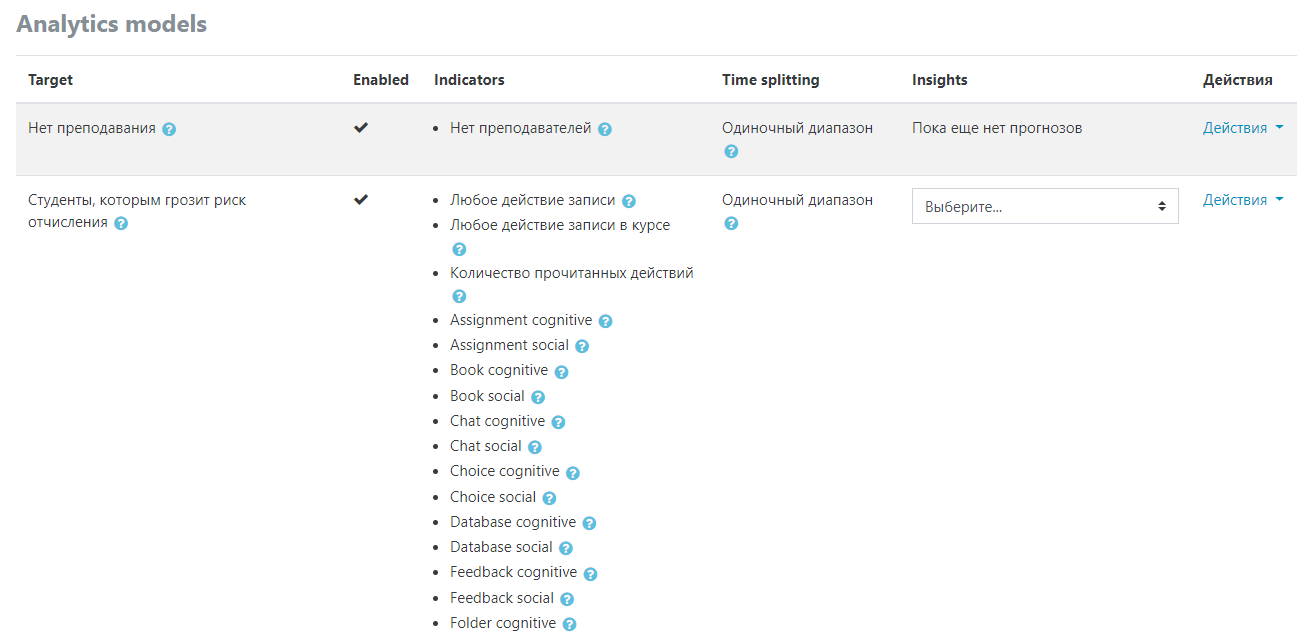 6. Аналитика
Это модели, использующие машинное обучение, чтобы обеспечить предсказания успеваемости учащегося и, в конечном счёте, диагноз и рекомендации ученикам и преподавателям.
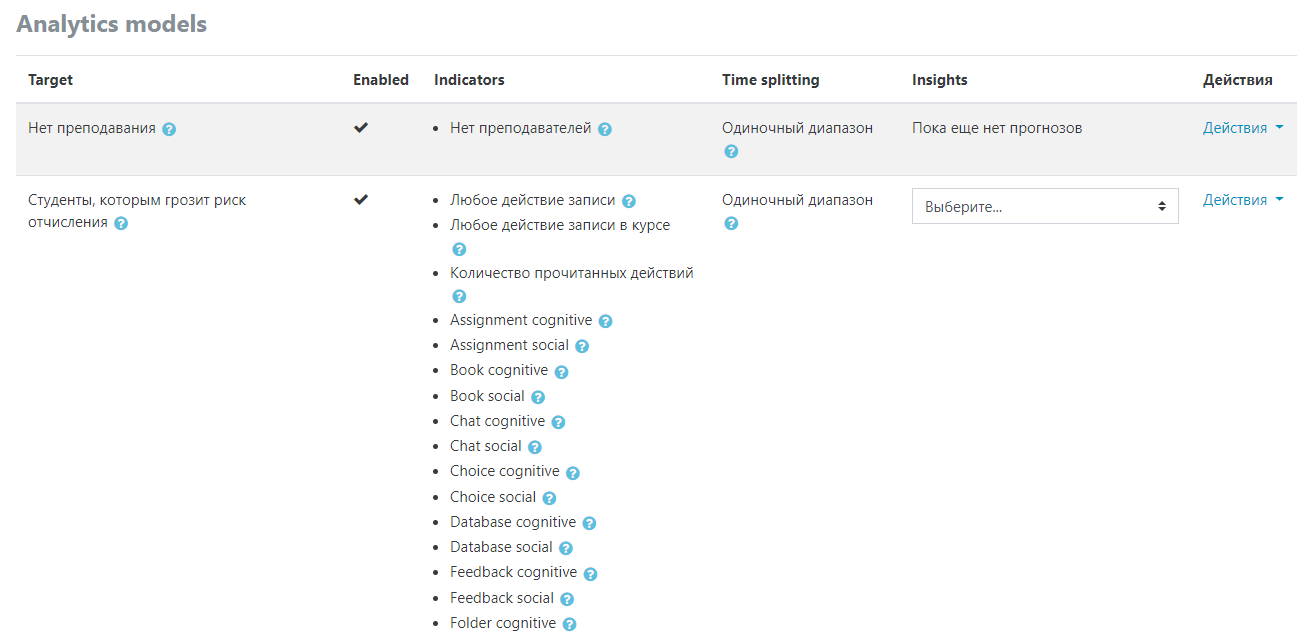 7. Аналитика тестовых заданий
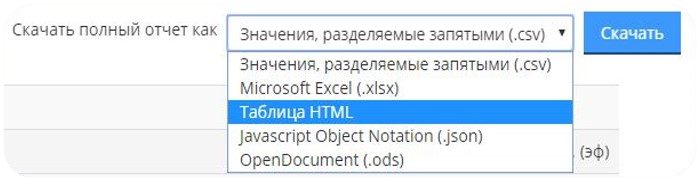 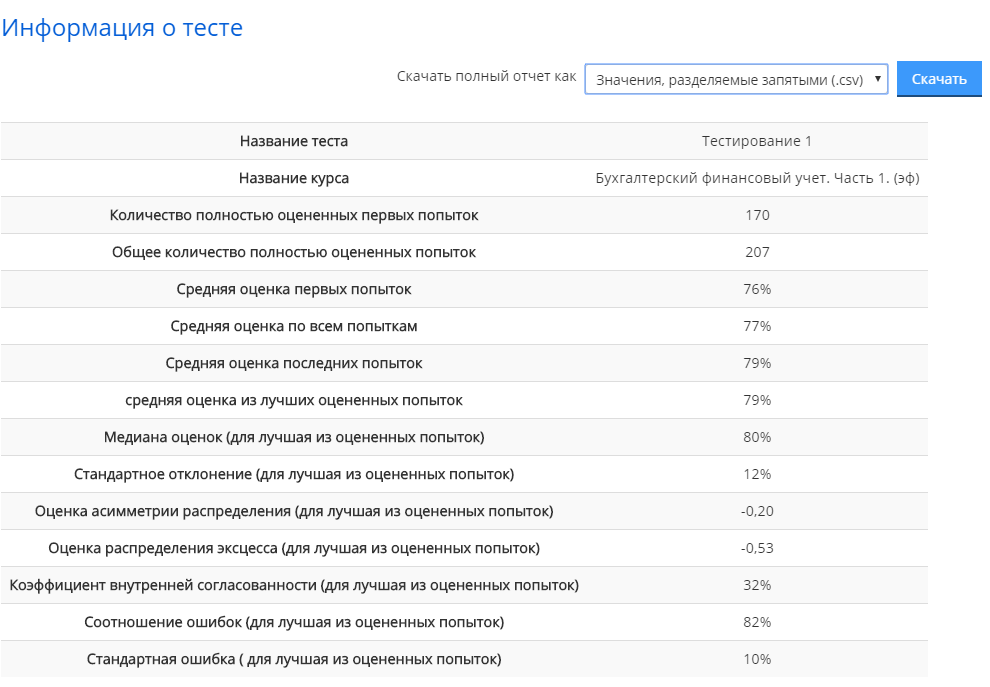 7. Аналитика тестовых заданий
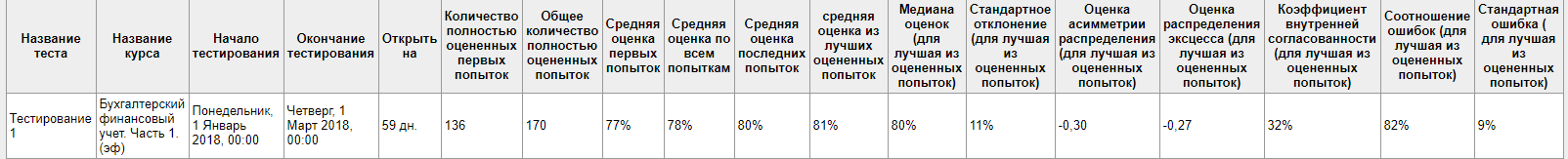 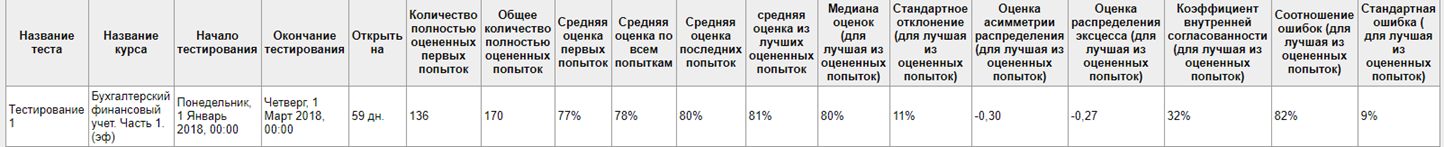 7. Аналитика тестовых заданий
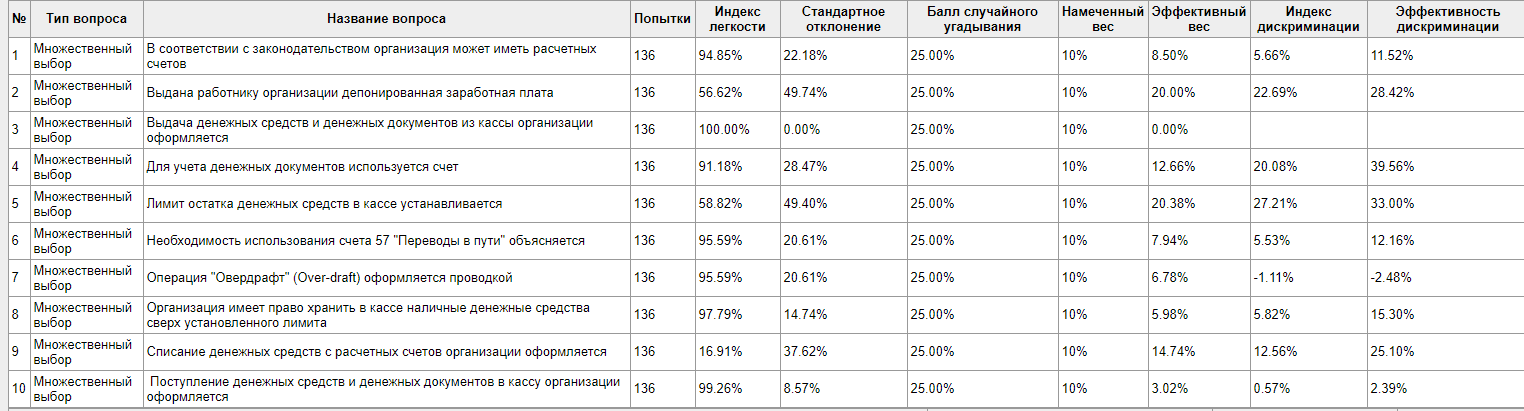 7. Аналитика тестовых заданий
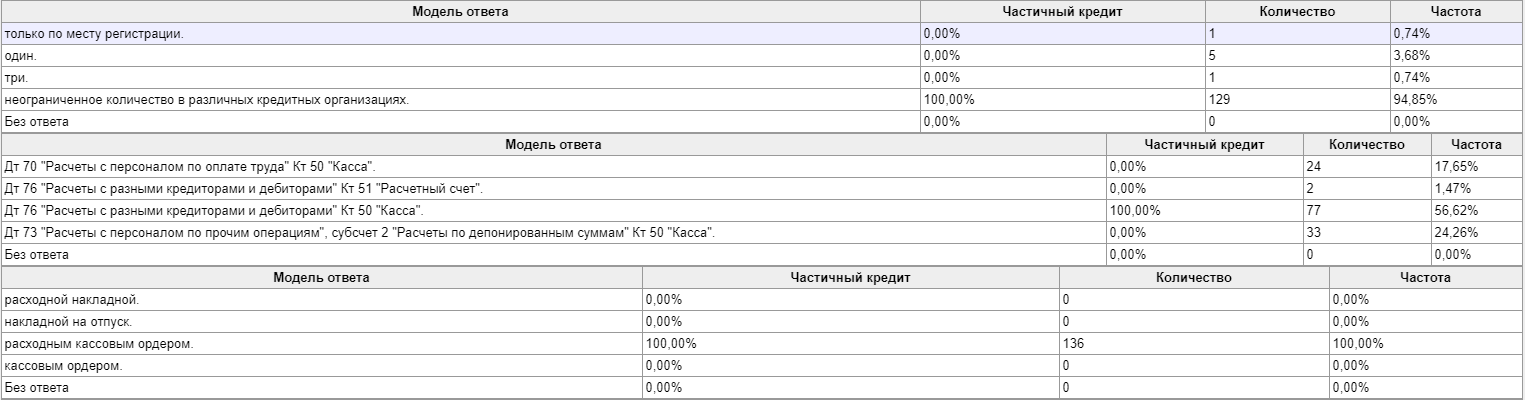 7. Аналитика тестовых заданий
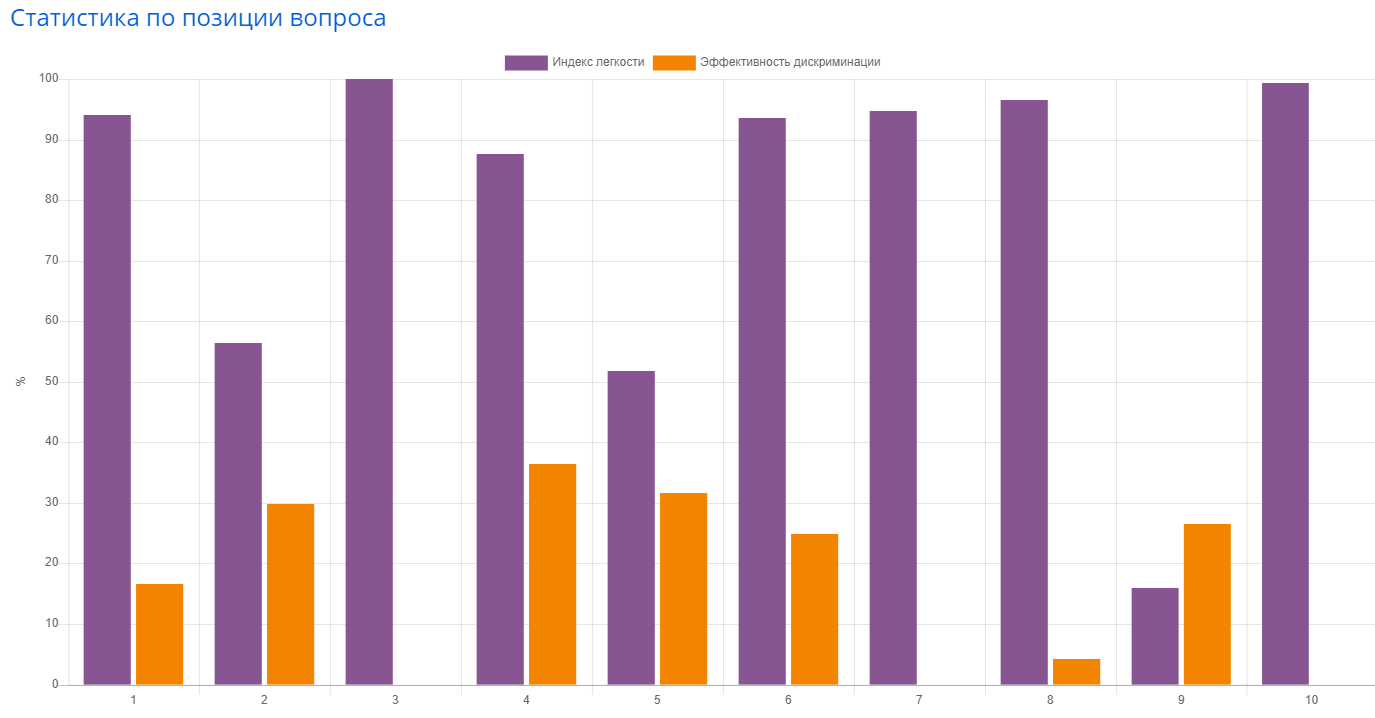 Спасибо за внимание!